Group PM+ in Reducing Symptoms of Psychological Distress Among Syrian Refugees in Turkey: Feasibility Trial
Ceren Acartürk
İstanbul Şehir University


  16th ESTSS conference 2019
Rotterdam, Netherlands , 14 June
SYRIAN REFUGEES IN TURKEY
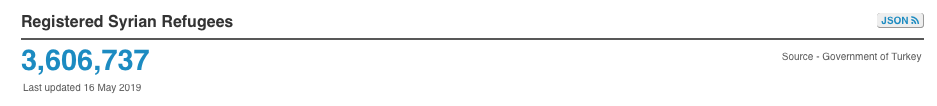 Syrian refugees are exposed to various traumatic events during and after the war.
(Acarturk et al., 2018; Ben Farhat et al., 2018, Ibrahim & Hassan, 2017)

High risk for the development of mental health problems. 
Depression: 14.5-44% (Fuhr et al., in press; Georgiadou et al.i 2018; Poole et al., 2018)
Anxiety: 13.5-92% (Fuhr et al., in press; Ben Farhat et al., 2018; Georgiadou et al., 2018)
  PTSD :30%  (Fuhr et al., in press; Alpak et al., 2014; Tinghög, et al., 2016)
STRENGTHS Field in Turkey
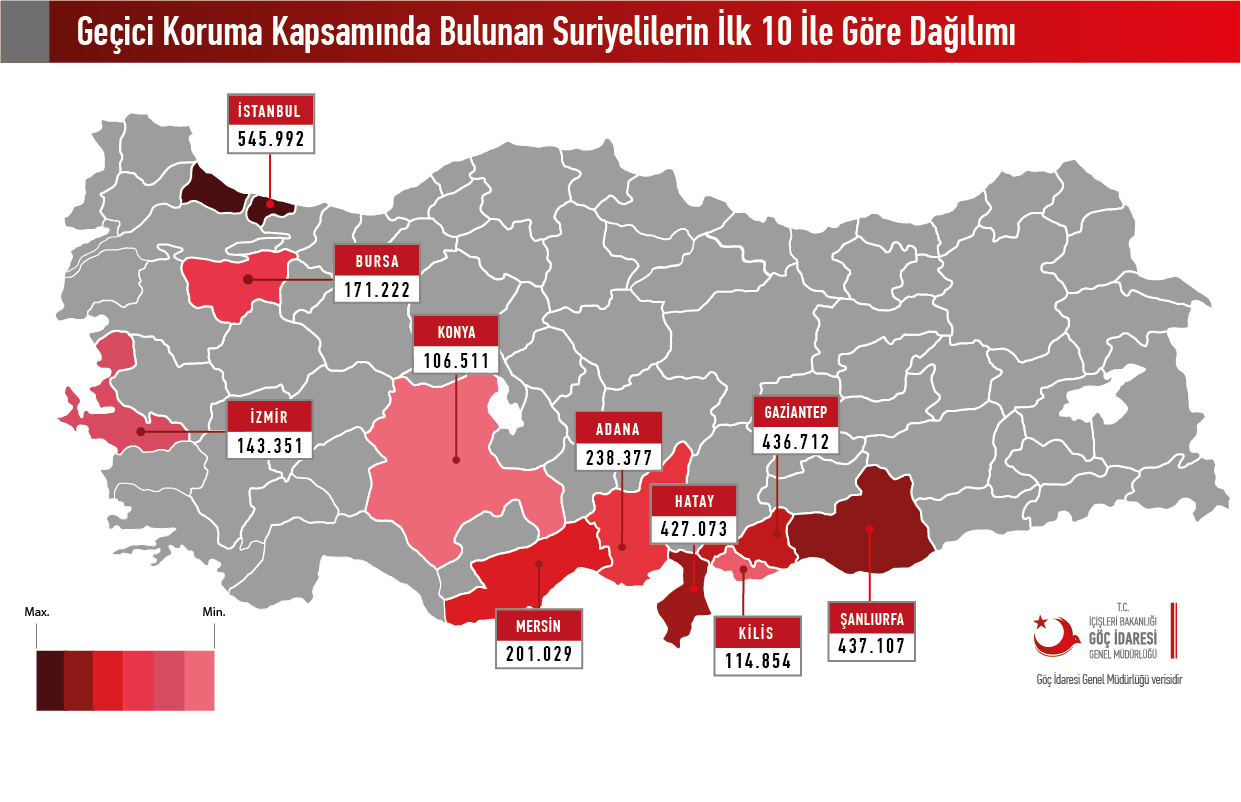 Istanbul
Sultanbeyli
The number of Syrians: 546.238
Lack of resources
Challenging demand on the mental health system of Turkey
Population: 327.798
The number of Syrians: 23.196
Refugee and Asylum Seekers Assistance and Solidarity Association (RASASA)
To evaluate the (cost-)effectiveness of the culturally adapted version of group Problem Management Plus (PM+) in Syrian refugees in Turkey with elevated levels of psychological distress.
Phase 1: Adaptation of Group PM+ to Syrian Culture
ISU supported DRC, in the adaptation of PM+ to Syrian culture, through conducting Cognitive Interviews and Rapid Qualitative Assessments
24 Free Listing interviews
14 Key Informant Interviews with:
Syrian refugees 
Mental health workers
Policy makers
2 Focus Groups
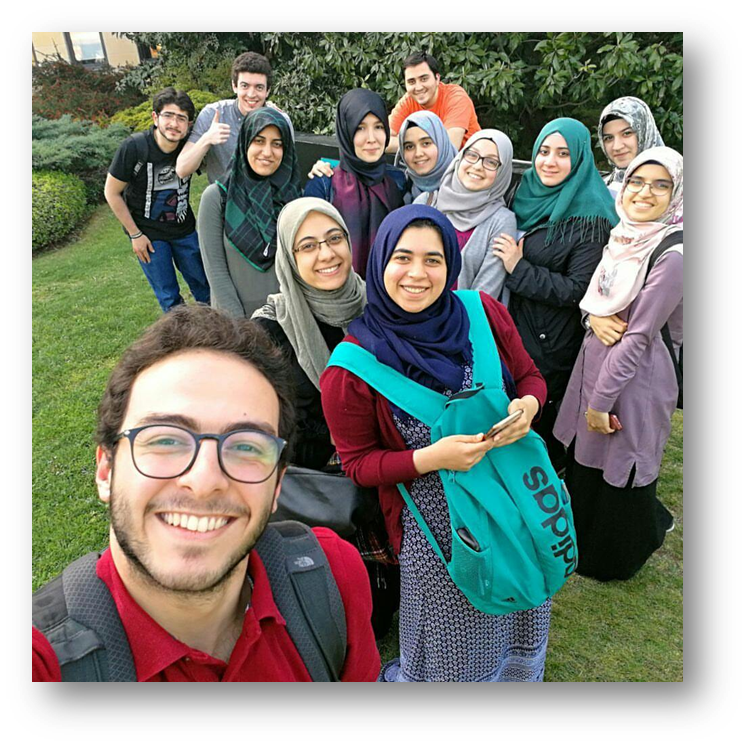 Results of RQA
The main problems identified by the Syrian refugees were as following:
Financial Problems; high living expenses, unfair of aid, problems with housing and living conditions.
Employment issues; unfair treatment, exploitation, lack of job opportunities.
Language and interactions with Turkish, social issues.
Syrian intergroup interaction; Social issues at home.
Lack of trust in the system; educational and health systems.
Problems do not exist independently but rather, they depend on each other
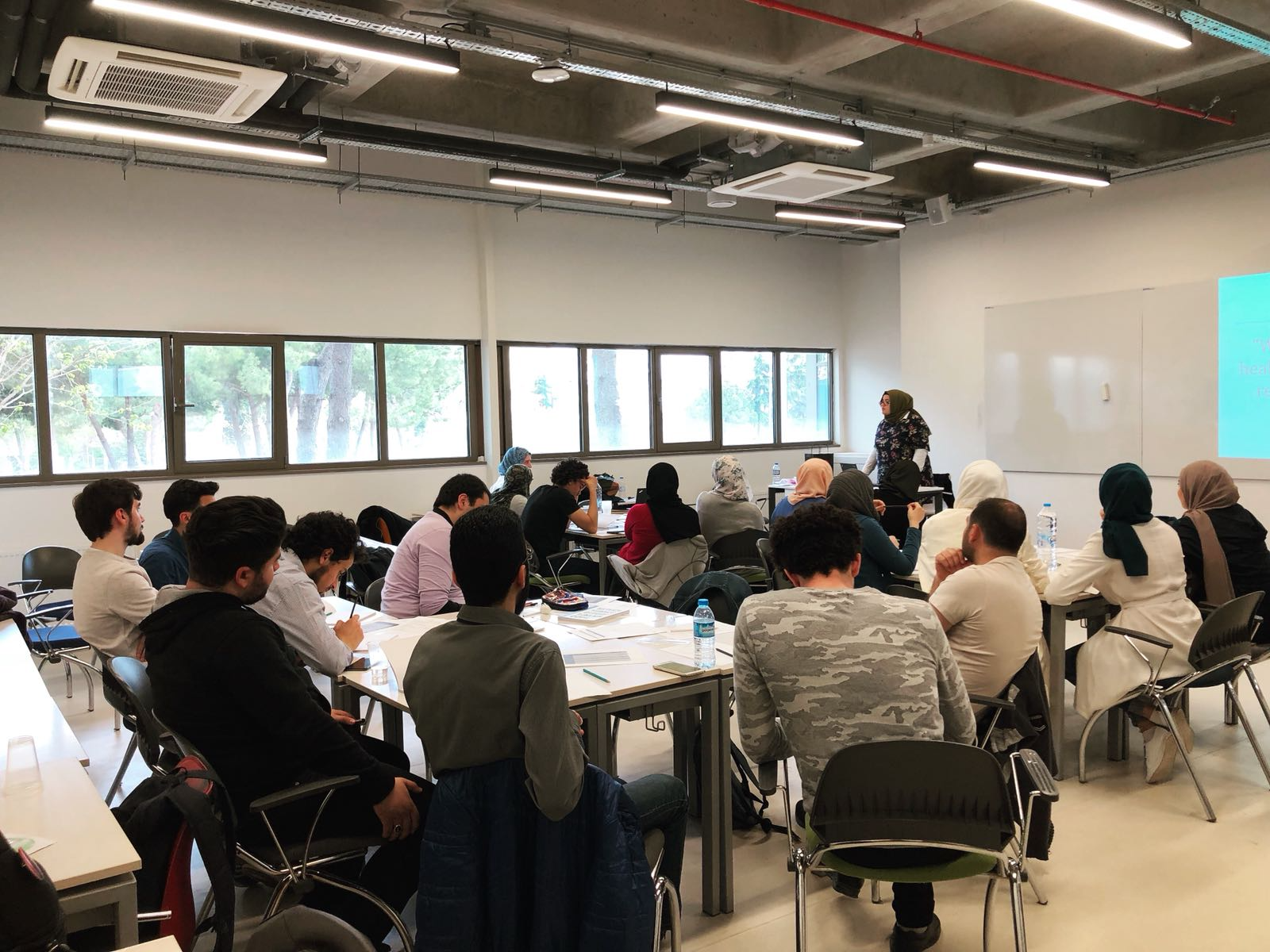 Trainings in Turkey
Arabic speaking peers were trained to be the facilitators or assessors. 


Getting referrals from RASASA
Advertisement through social media
Facebook
WhatsApp groups
Brochures
Short-movies
Recruitment Strategies
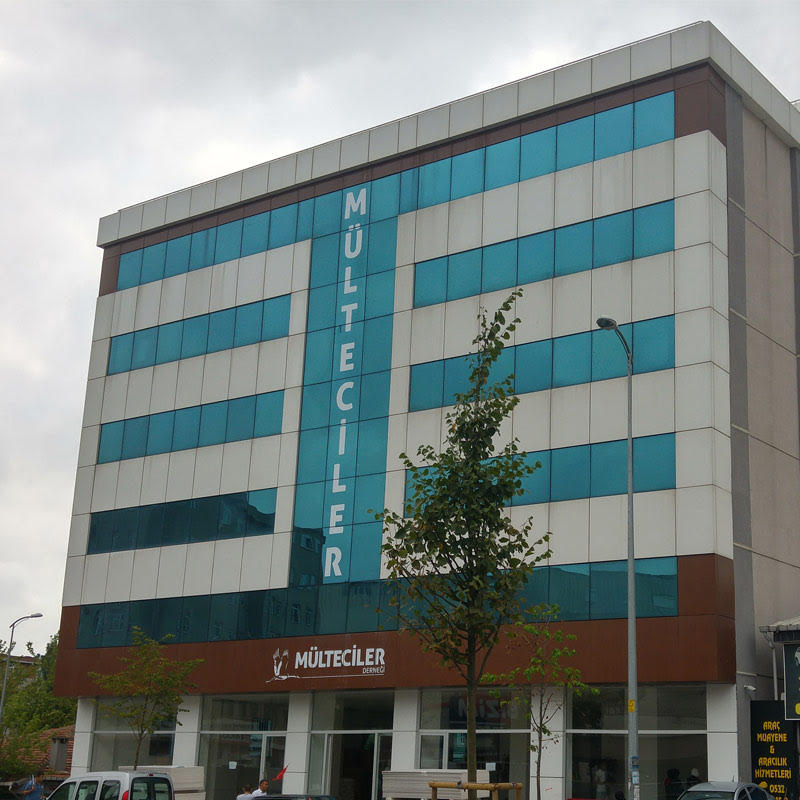 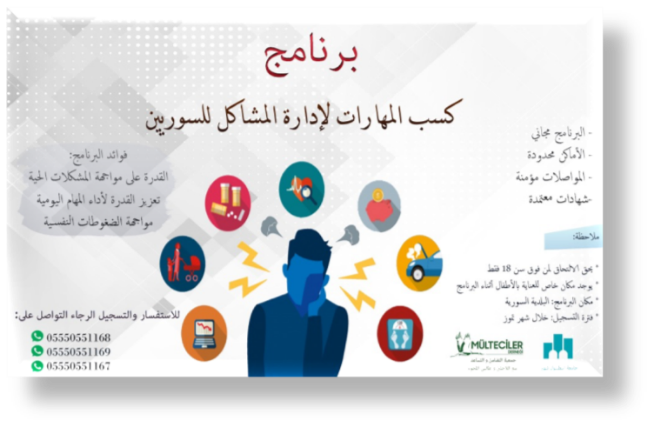 Screening and Baseline Assessments: September-January
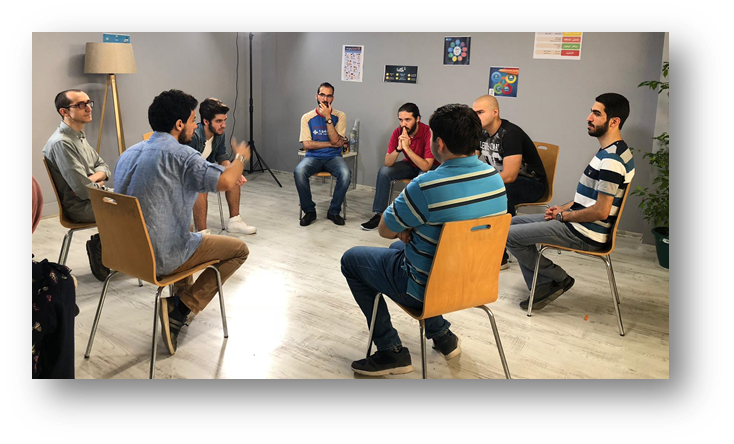 Sample
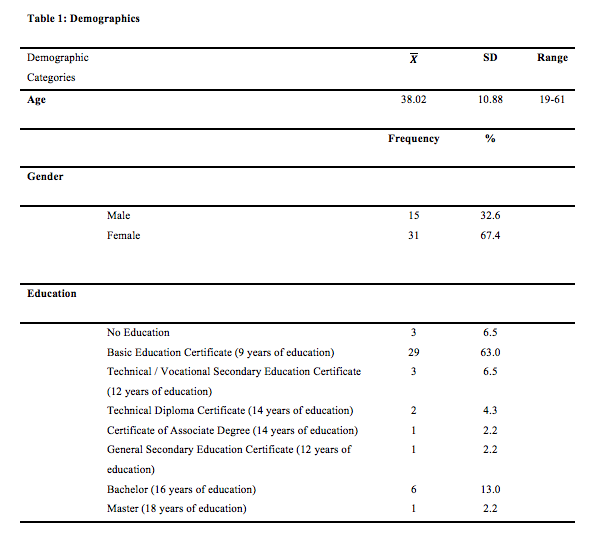 Primary Outcome Merasure: HSCL
Time.              F(1, 75) = 15.63, p < .001, d = .19
Group            F(1, 75) = 1.14, p = .29 , d = .03 
Interaction     F(1, 75) = 2.04, p = .16 , d = .21
Pilot Sessions: Attendance
No adverse event reported.
The Evaluation Phase - Feedbacks
Participants who completed the program 
Learning how to divide the problems into smaller parts, 
Being in a group and listening how other participants manage with their problems.

Participants who dropped out: 
Dropped out because of personal reasons but started to use the breathing activity.

Most of the family members stated that they saw a positive change in their relatives after the sessions.
Challenges – Pilot Study
Low number of potential participants for screening
The reasons for dropping out from the first session were:
The day of the session.
Some of the female participants’ husbands did not give permission
One participant could not leave her disabled child 
The reasons for missing the sessions were:
Being sick
Lack of motivation
Not getting an approval from the manager to leave work 
Not being able to leave their kids
Discussion
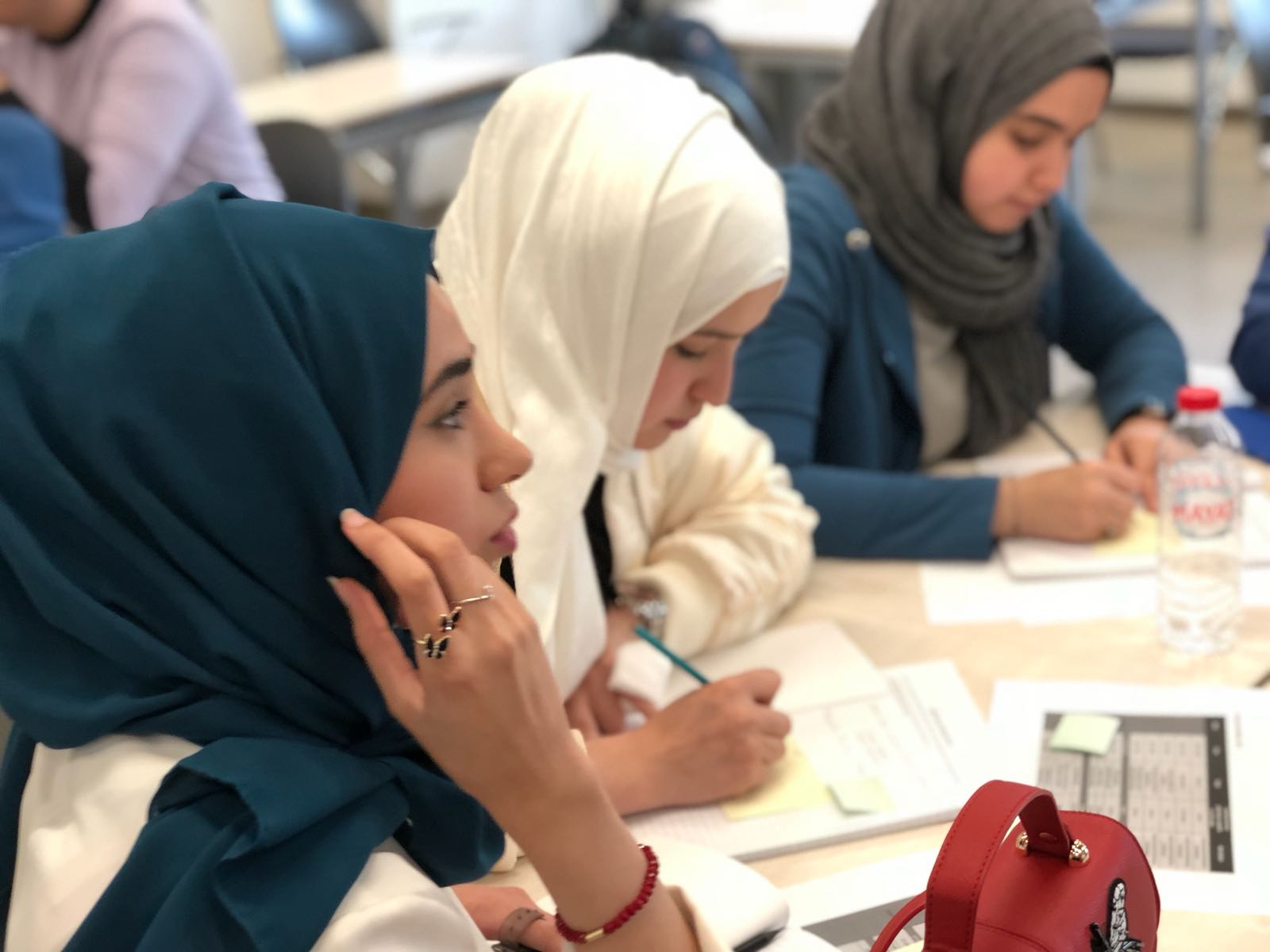 PM + was not associated with any adverse events.
The drop out rates were as expected. 
To recruit eligible participants we need to contact with more NGOs.
Sets the stage for a fully powered RCT.
Short Movie
Thank you…
E-mail: cerenacarturk@sehir.edu.tr